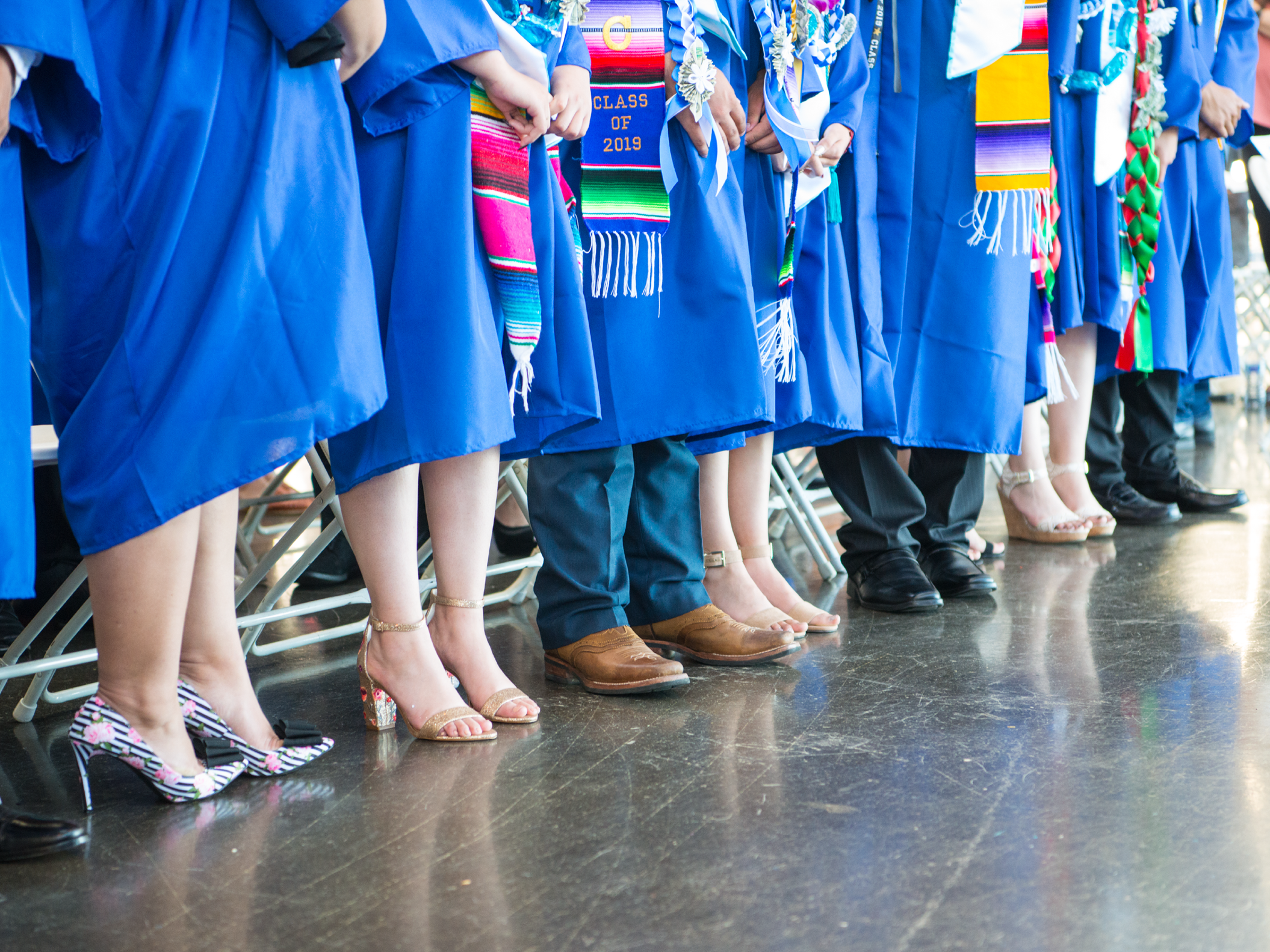 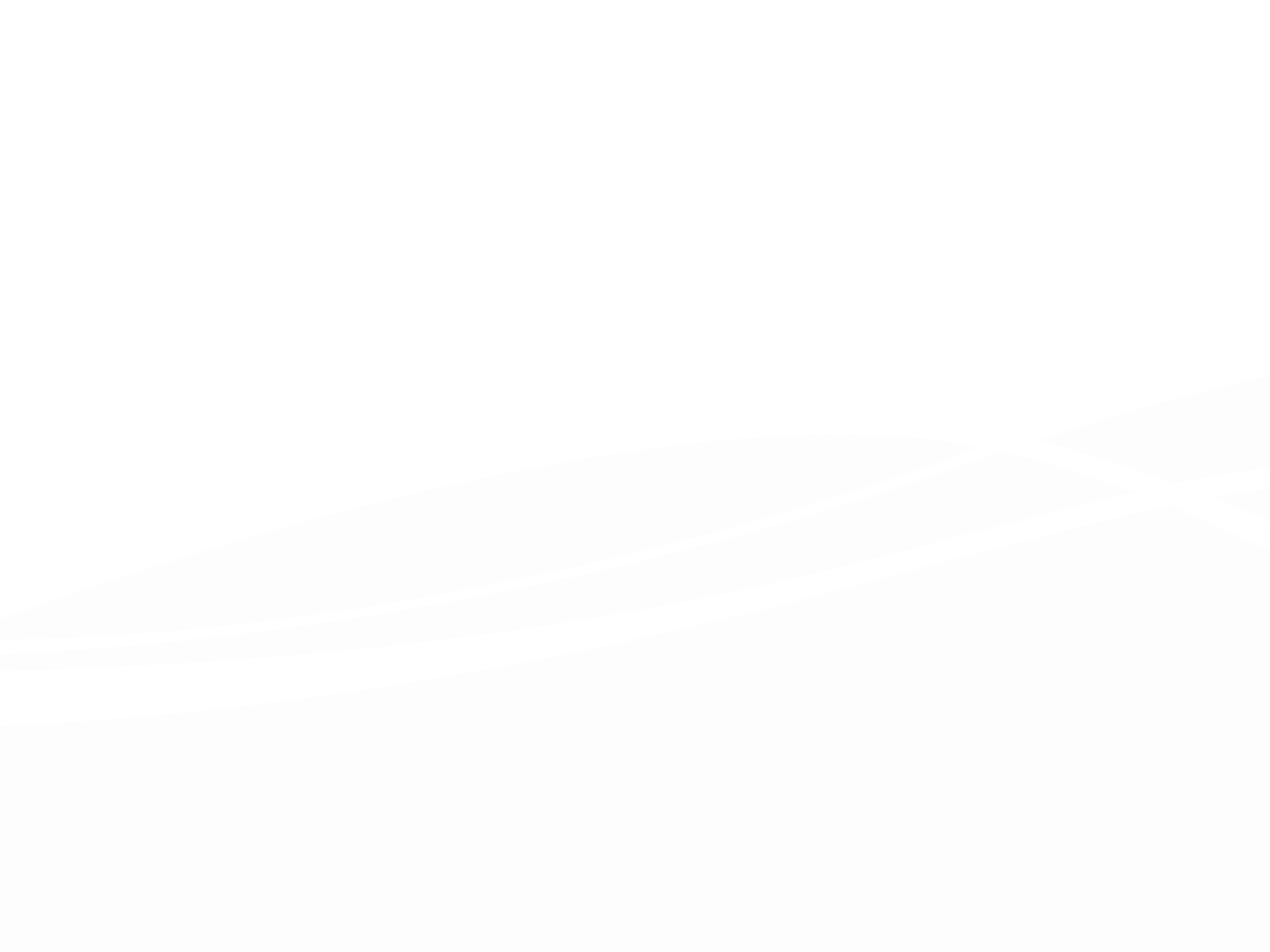 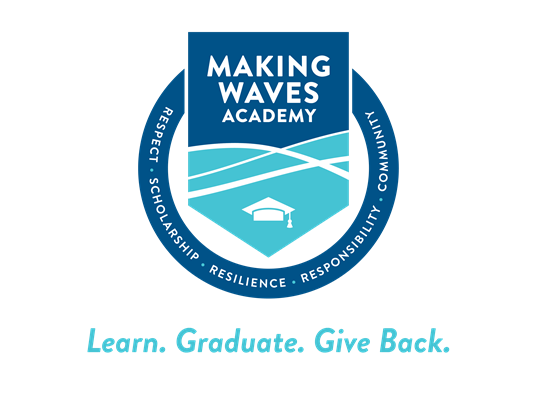 College and Career Counseling
Agenda
‹#›
Post-secondary Plans
1

A brief snapshot of seniors’ college admissions results and post-secondary plans
2

Key takeaways and learnings
‹#›
Course Offering
New courses

Principles of Finance
Beginning Band (or other subject(s) within Visual and Performing Arts, depending on talent recruitment)

Revisions

Condensing the Career Technical Education (CTE) pathway from three years to two years

Discontinuing Anatomy and Physiology

Increasing minimum enrollment of course sections from 13 to 18 students

Initiating planning for Ethnic Studies
Recommendation

We recommend that the Curriculum and Instruction Review Advisory Committee (CIRAC) approve our course offering for AY 2022-23.
‹#›
Dual Enrollment
Test-and-learn

We propose that the A-G Completion Improvement Grant be used as seed capital to launch a three-year test-and-learn for dual enrollment.

6-12 months before the test-and-learn period ends, the continuation of the program would be contingent upon demonstrating satisfactory metrics and answering key questions.

Questions for discussion

What metrics would demonstrate that our dual enrollment program is “working”?

What key questions would we need to answer to signal readiness for ongoing investment?
Recommendation

We recommend that the Curriculum and Instruction Review Advisory Committee (CIRAC) vote in favor of using grant funding to launch a dual enrollment program at the next public board meeting.
‹#›
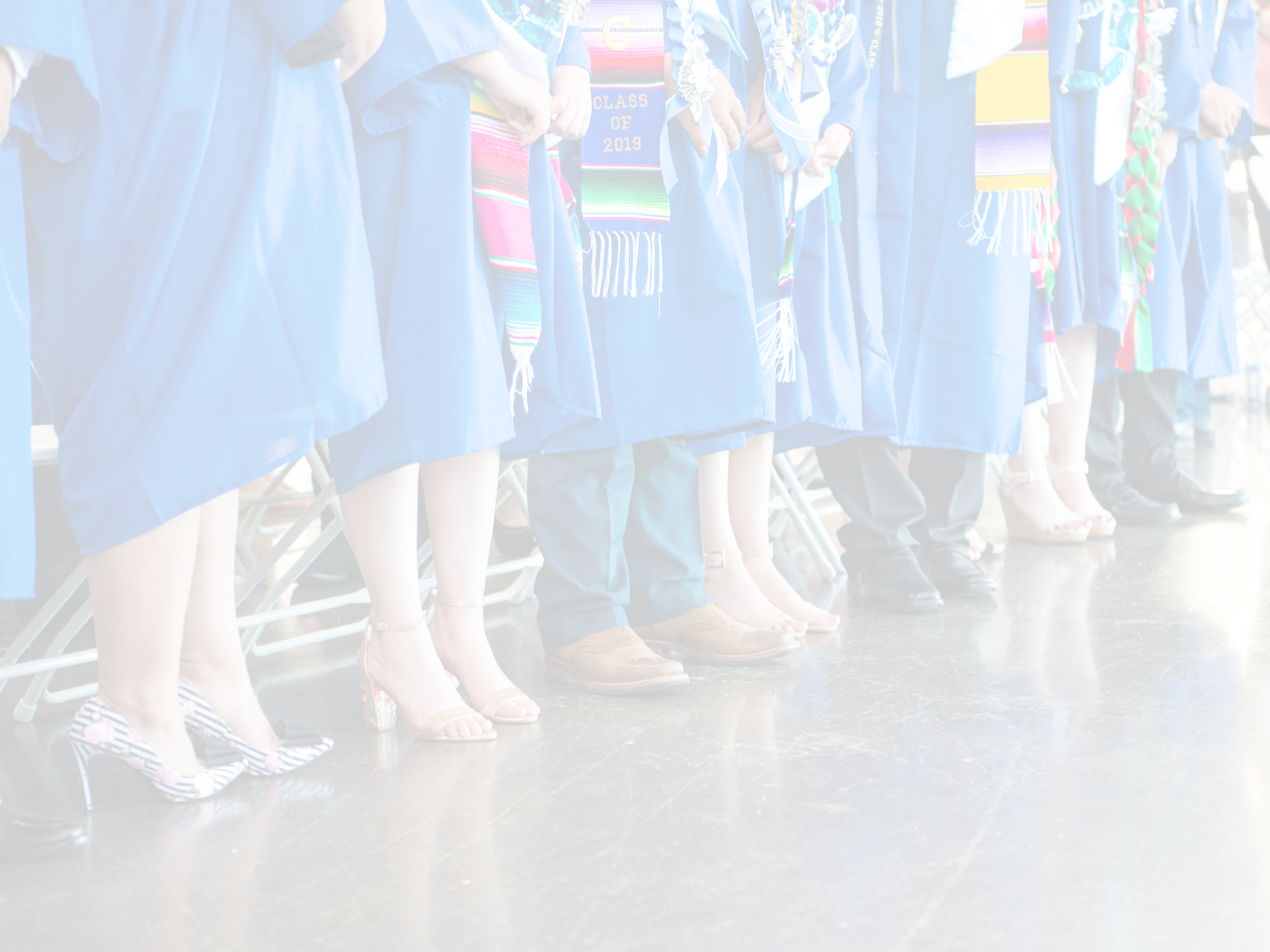 Thank you.
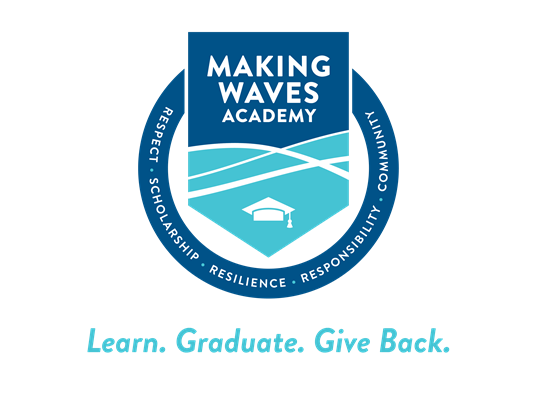 ‹#›